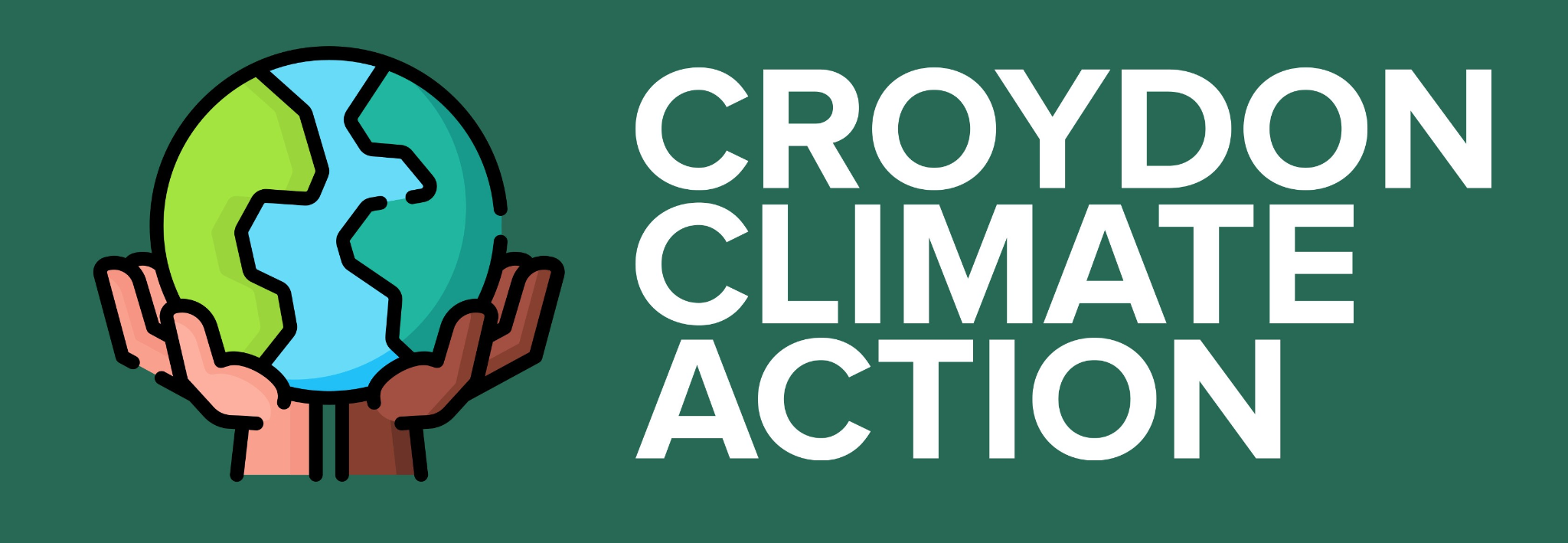 CCA Meetup 
Wednesday 8th September 2021
18:30 – 19:30
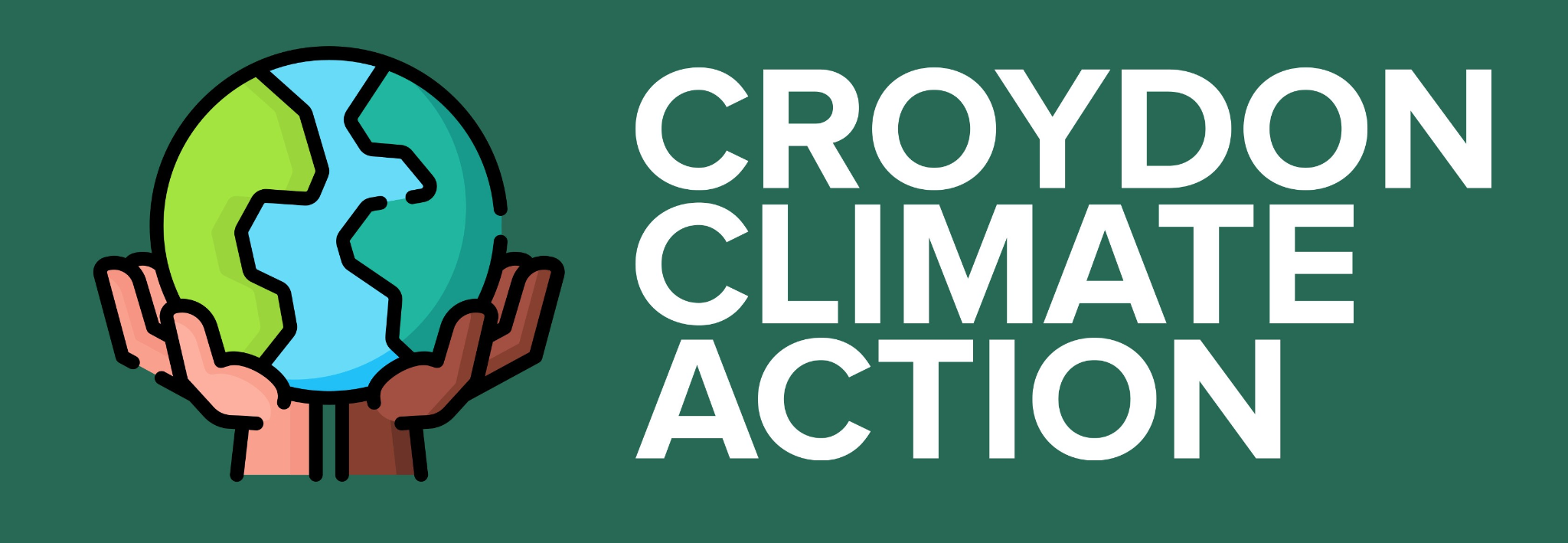 Agenda
Sharing experiences of climate change impacts

Great Big Green Week Updates

COP26

Future campaign/project ideas

AOB
Croydon Climate Action Meetup - 8th September 2021
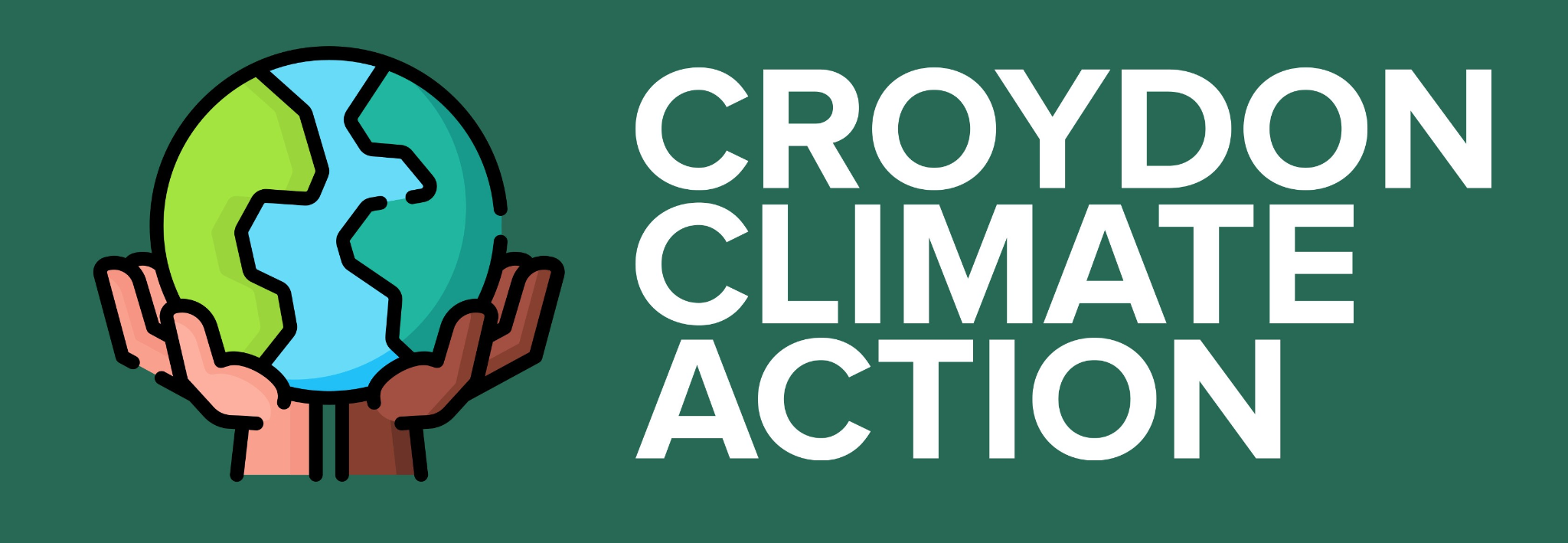 Sharing experiences of climate change impacts
Croydon Climate Action Meetup - 8th September 2021
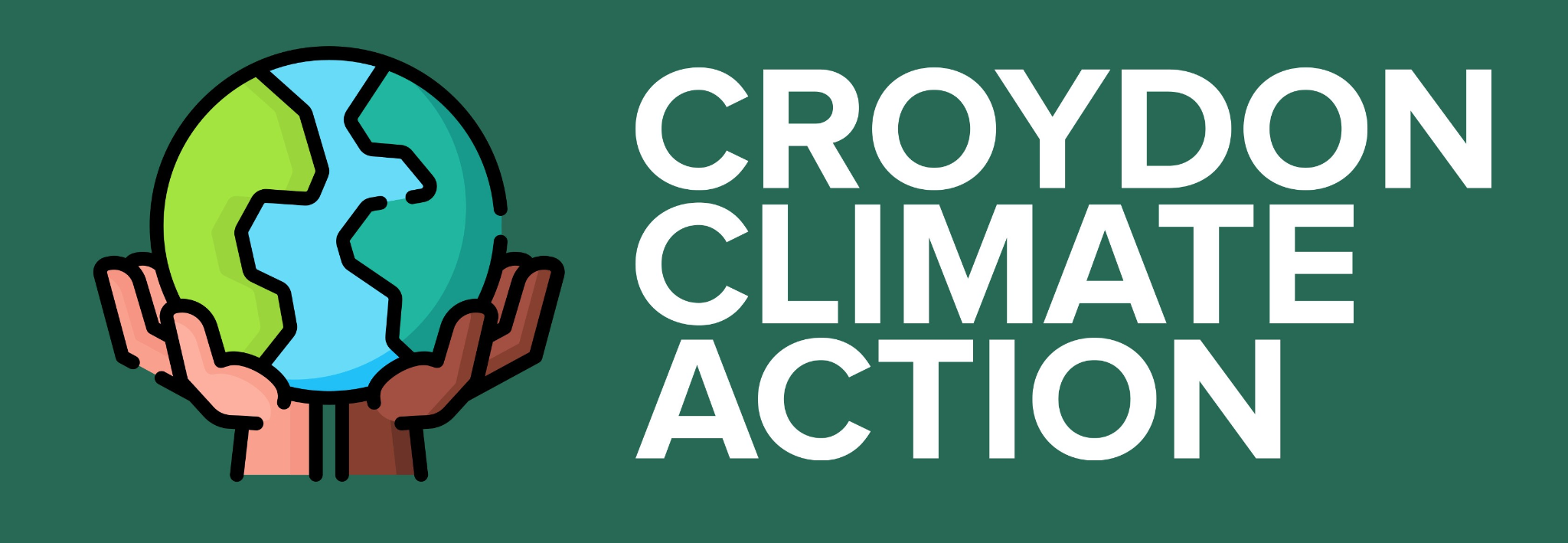 CGBGW
We have a fantastic programme of events now for GBGW!
List of all events and stallholders available on the website here
Urgent - we need more people signed up to the events!
No under 18s have entered the photography competition yet either - please share with them
Croydon Climate Action Meetup - 8th September 2021
Please share on social media
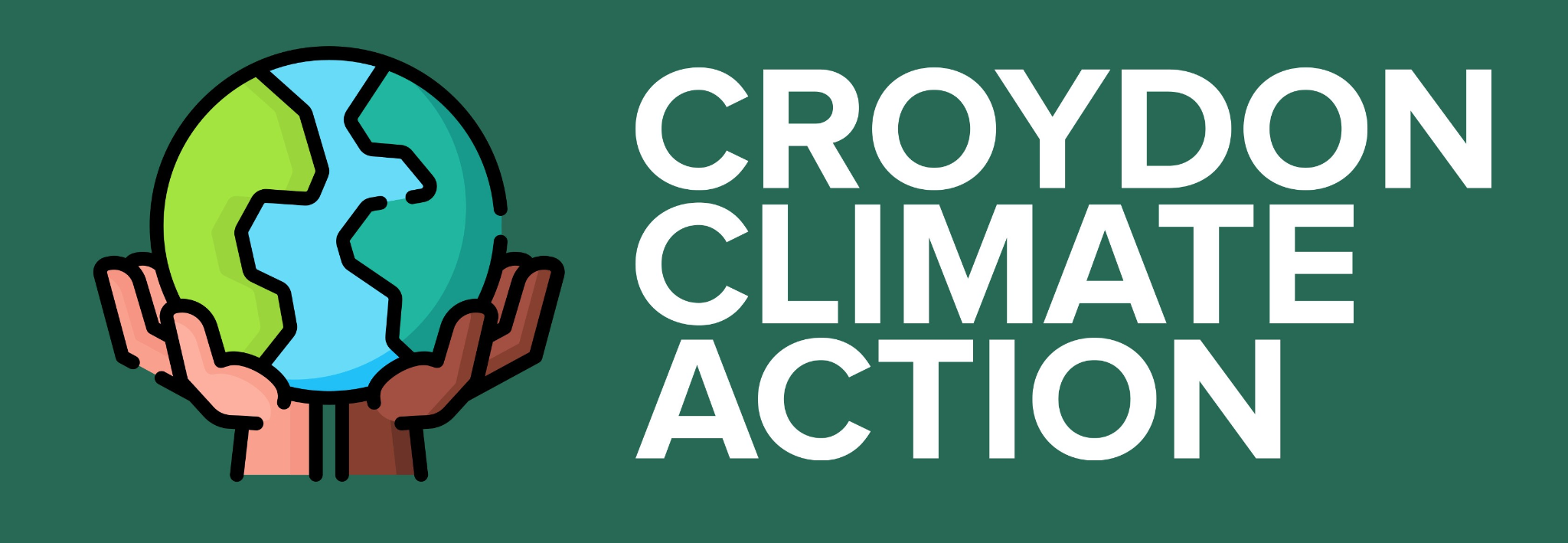 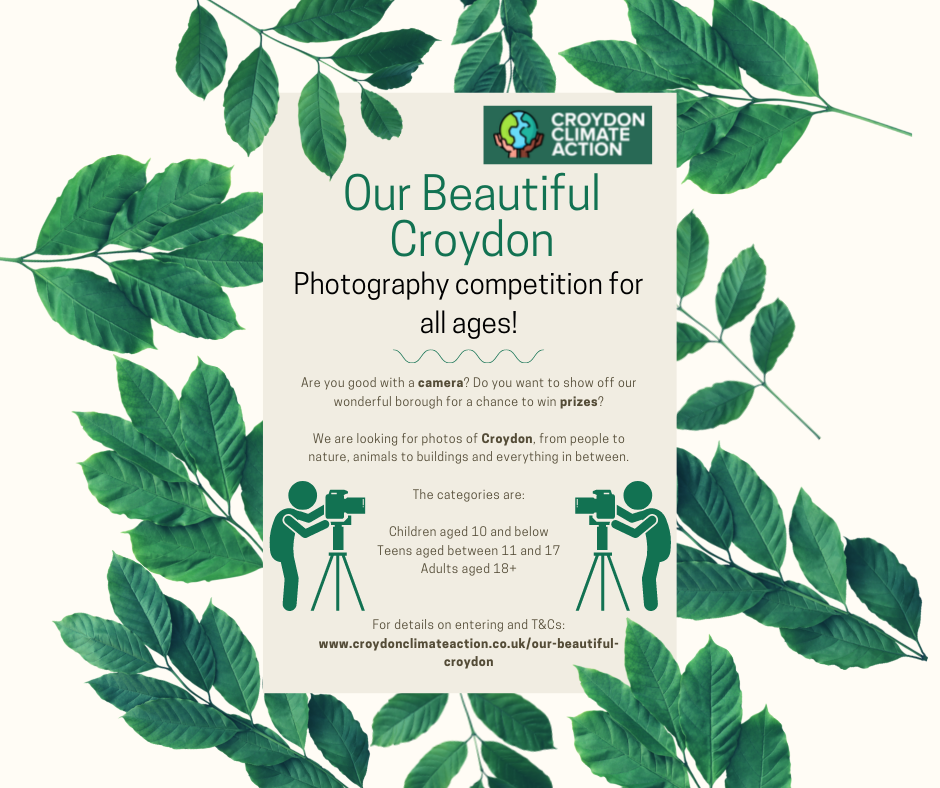 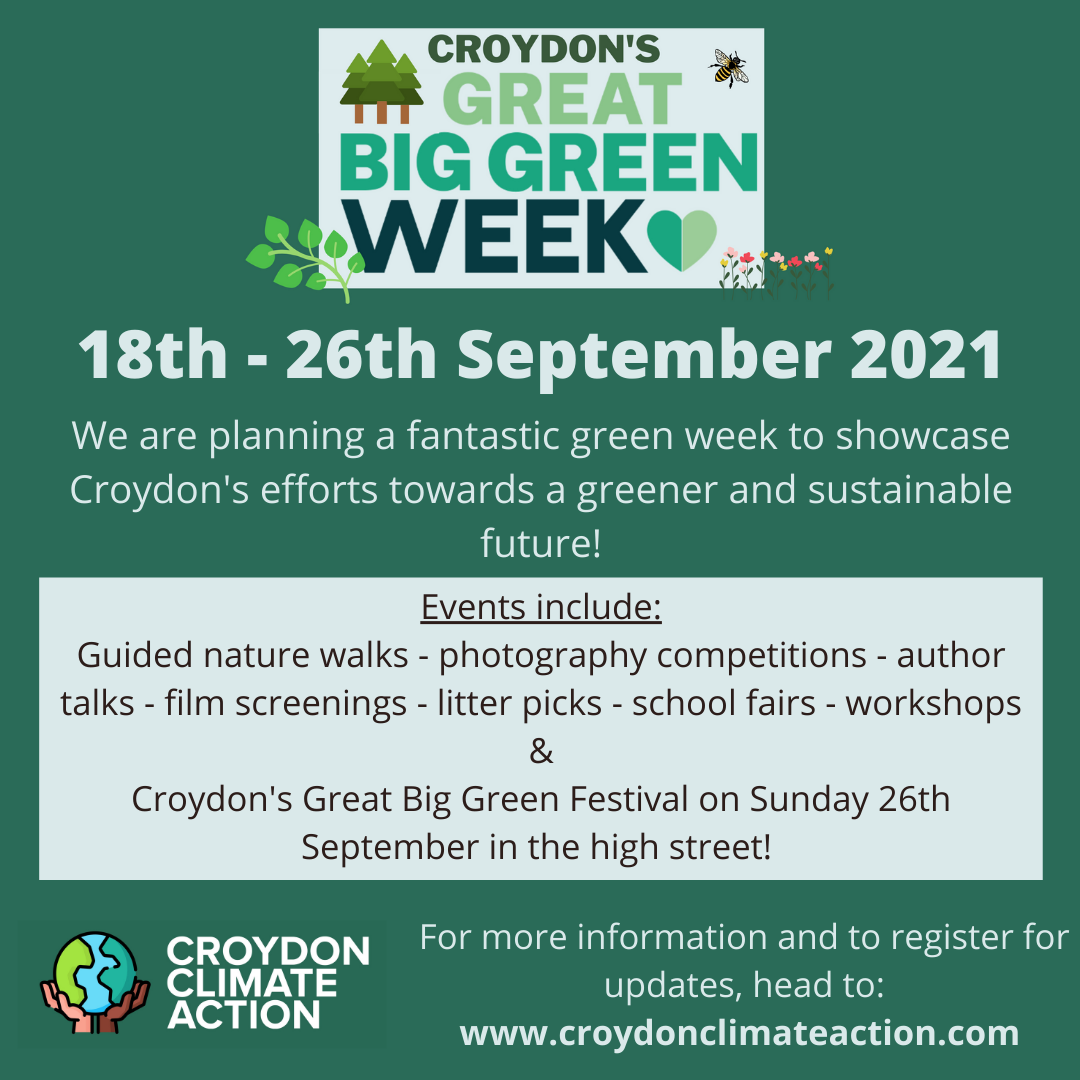 Croydon Climate Action Meetup - 8th September 2021
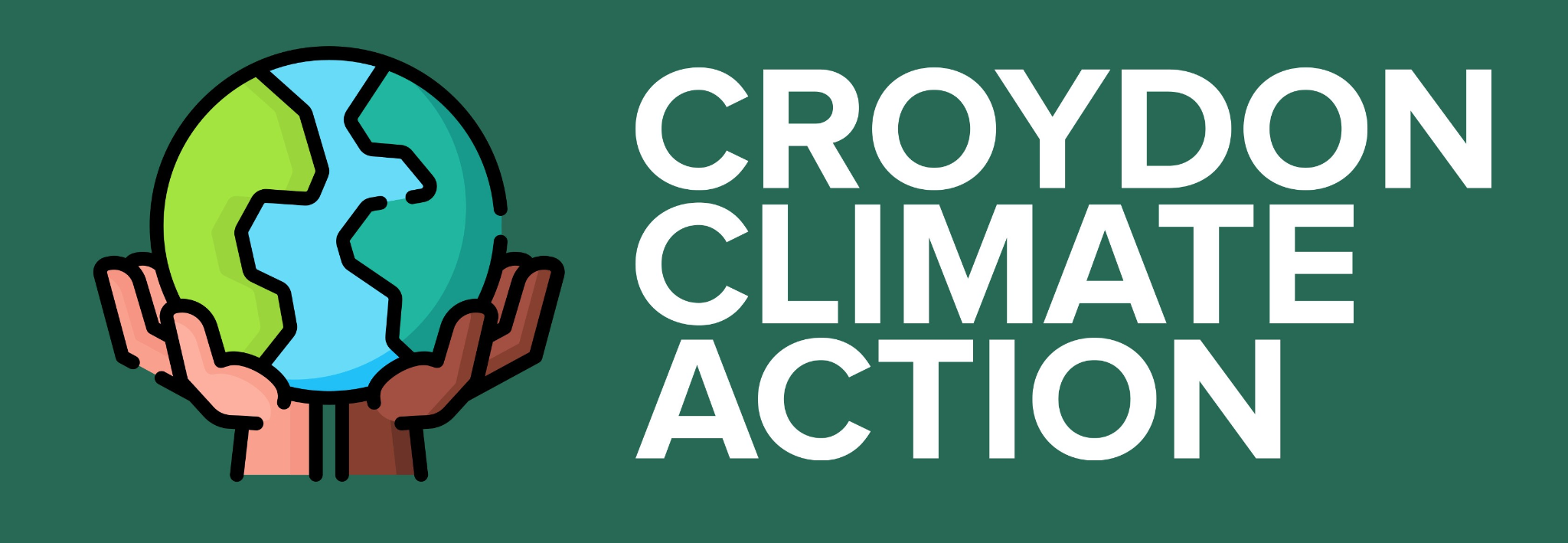 COP26
FoE HQ have suggested local demos & stunts on the morning of 6th November, ahead of the global Day of Action in the afternoon.
At our CCA stall during GBGW, we will ask the public for ideas too.
Stand Up To Racism Croydon want to do joint events ahead of COP26.
If anyone wants to apply to go up to Glasgow with FoE, sign up here.
Does anyone have any other ideas?
Croydon Climate Action Meetup - 8th September 2021
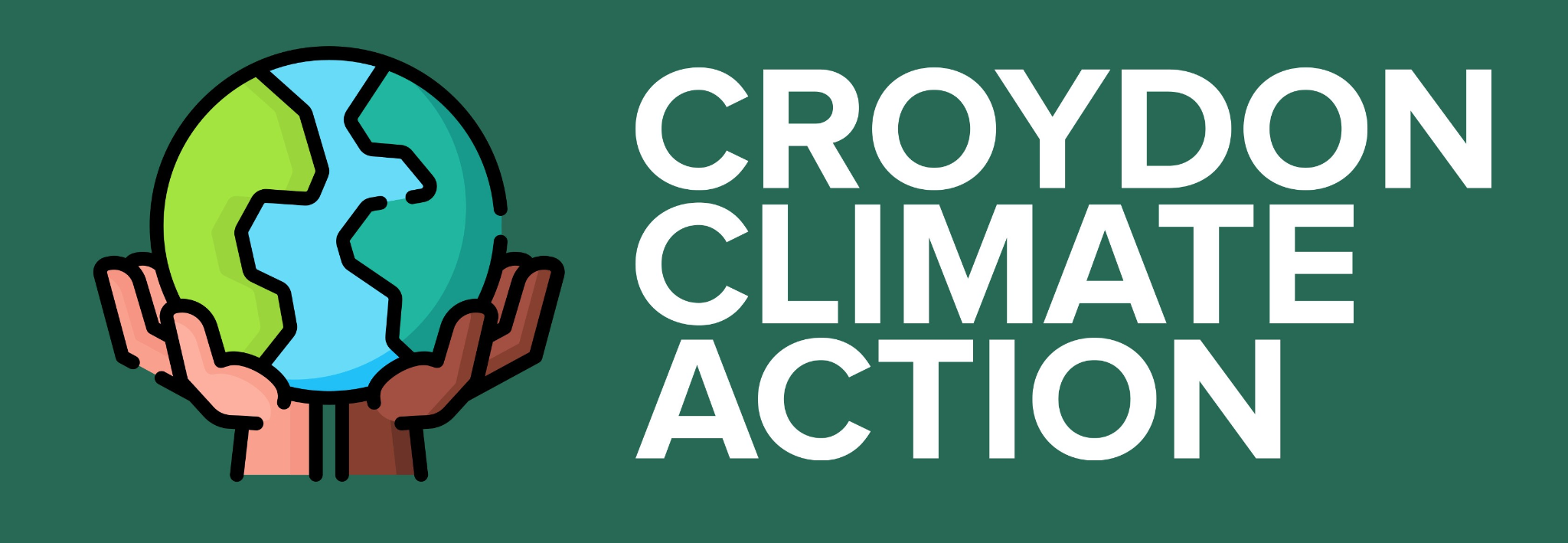 Future Campaign/Projects
Feed Our Future - revisit in late September
Green investment campaign
Christmas social ?
Exhaust emissions near schools - Spring 2022

Any more ideas/preferences?
Croydon Climate Action Meetup - 8th September 2021
Any other business
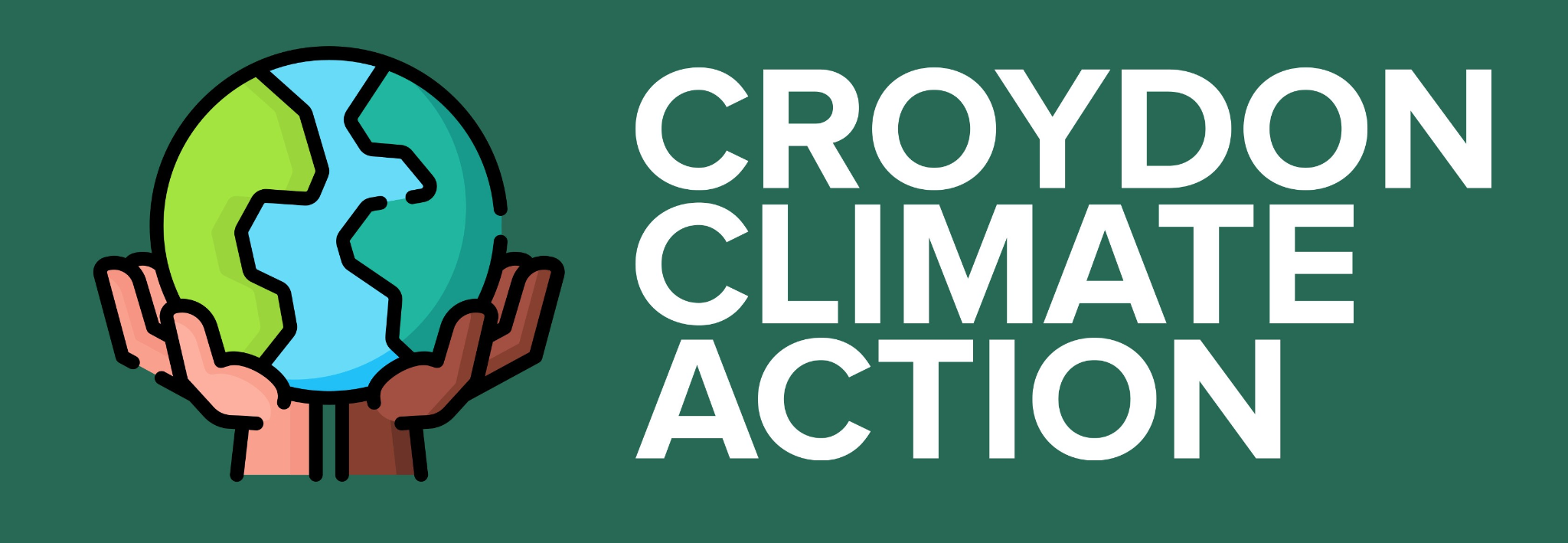 FoE are hosting a Green Jobs Summit on Thursday 7th October at 18:30 - sign up here.
Croydon Community Energy update.
Croydon Green Network update.
Croydon XR demo update.
Refugee Support demo update. 
Wildlife Trust Green Jobs fair on 15th October.
Croydon Climate Action Meetup - 8th September 2021
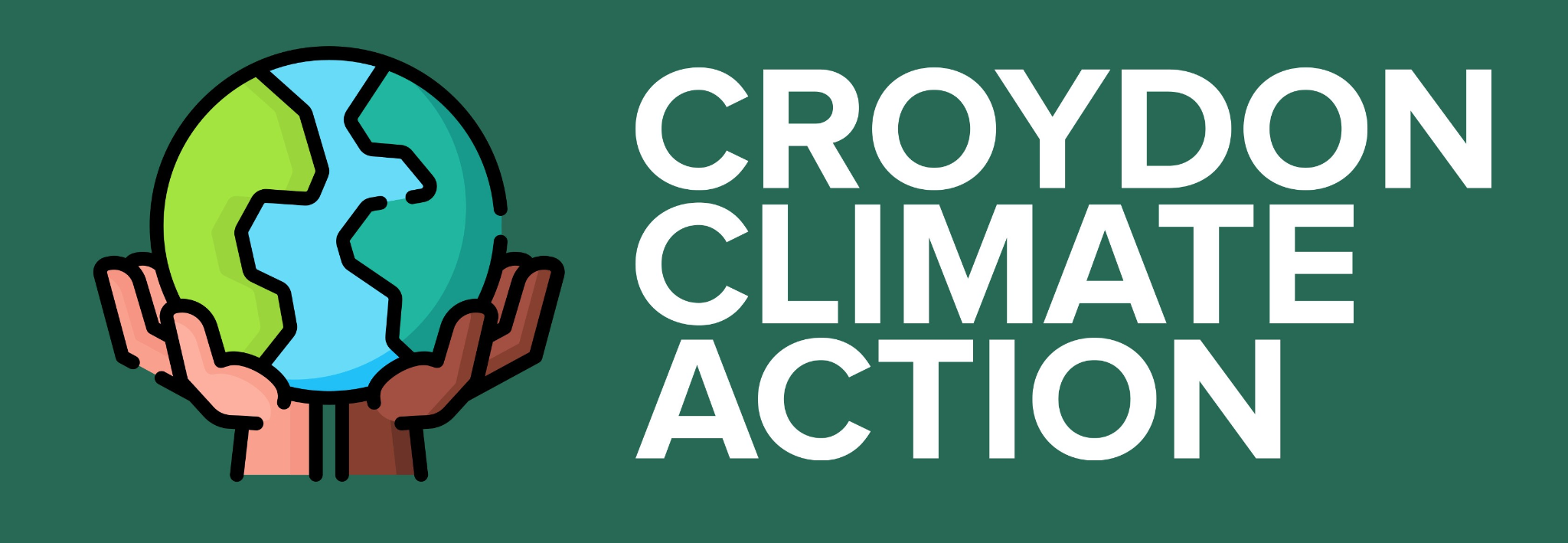 Next meetup:

Wednesday 13th October
18:30 - 19:30

We have a WhatsApp group – join using this link: https://chat.whatsapp.com/DlJKqszwLQb8aPagYzJ9qH
Croydon Climate Action Meetup - 14th July 2021